Tobacco Strategy GroupStatistics Update
Eve MacLeod
December 2019
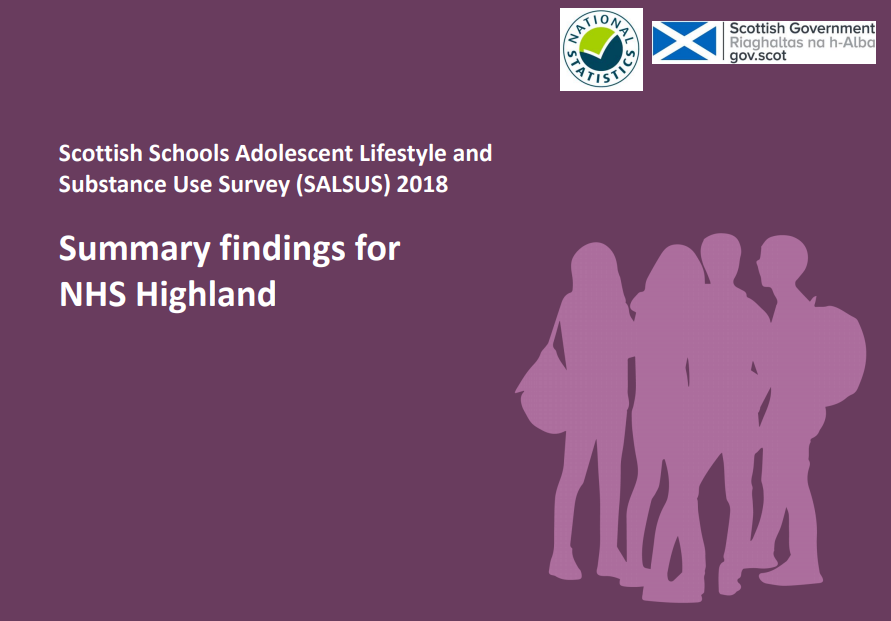 Smoking
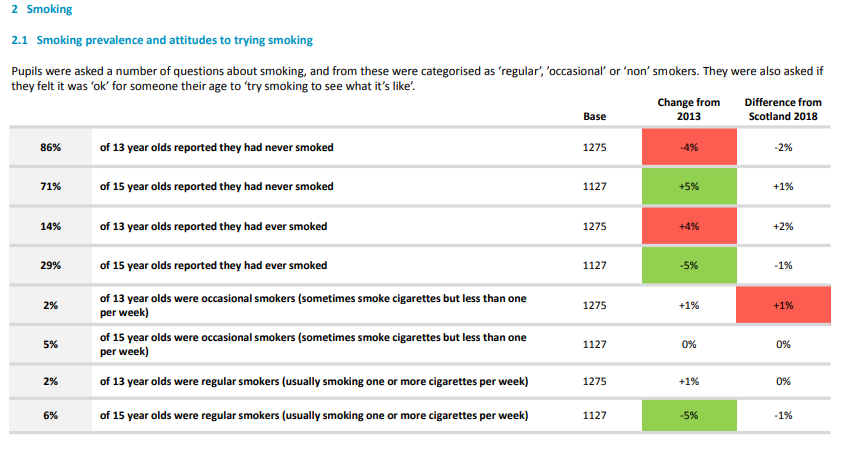 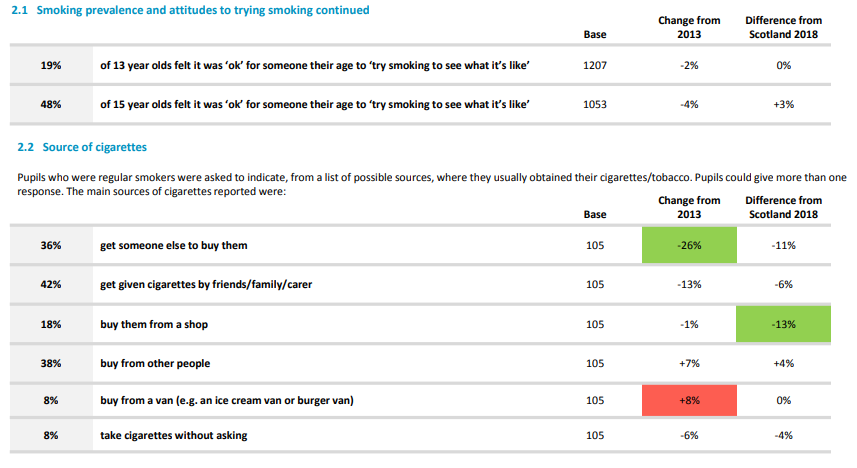 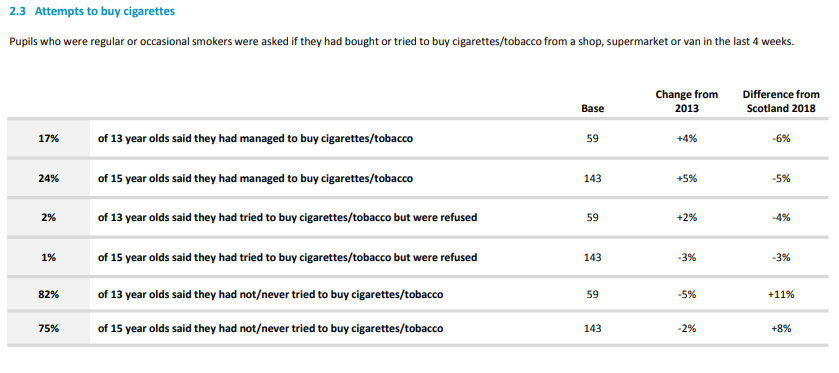 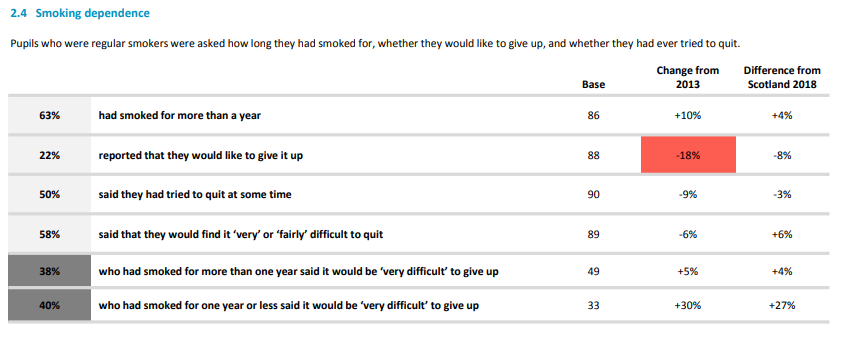 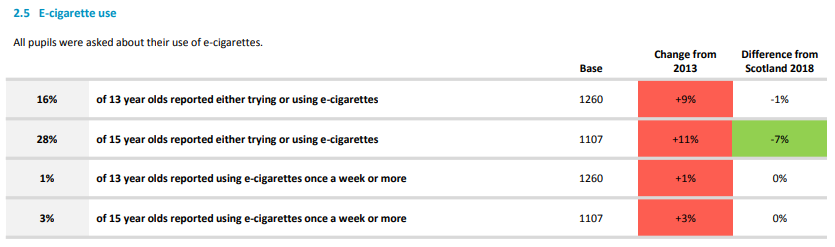 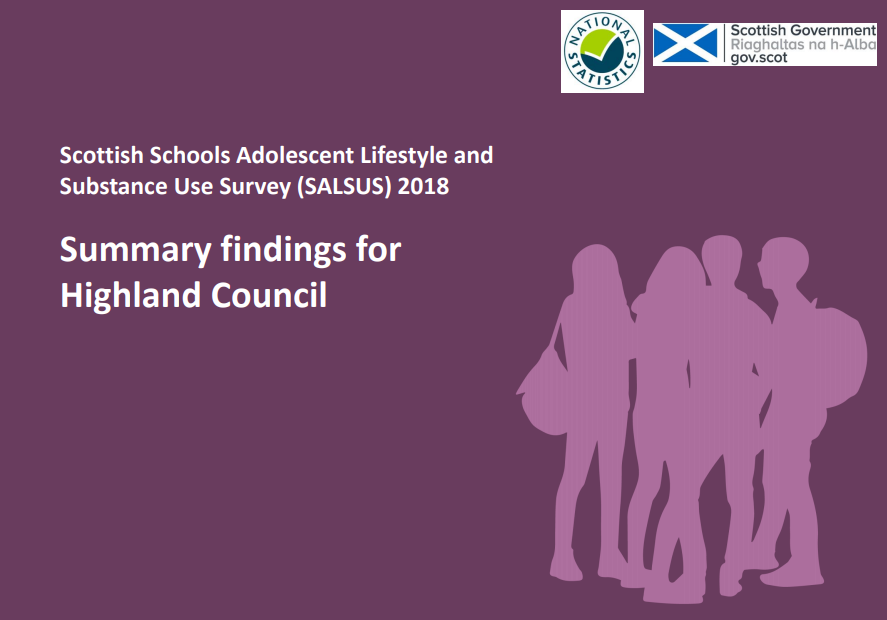 Smoking
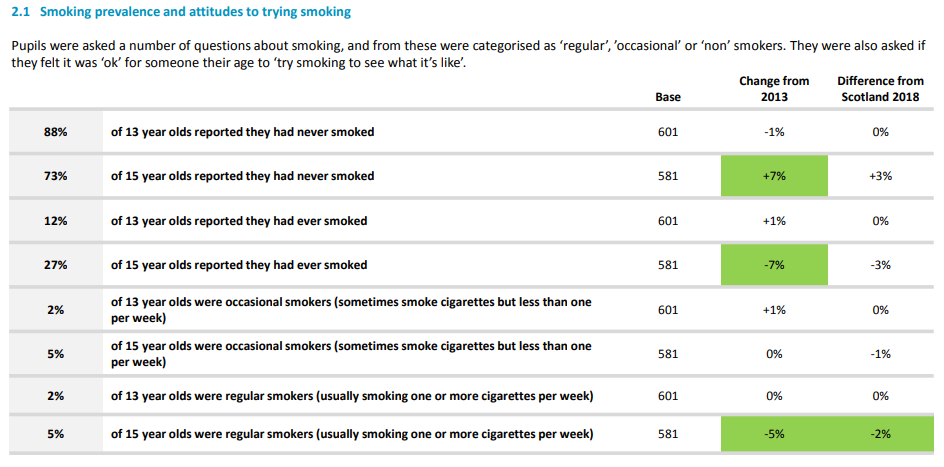 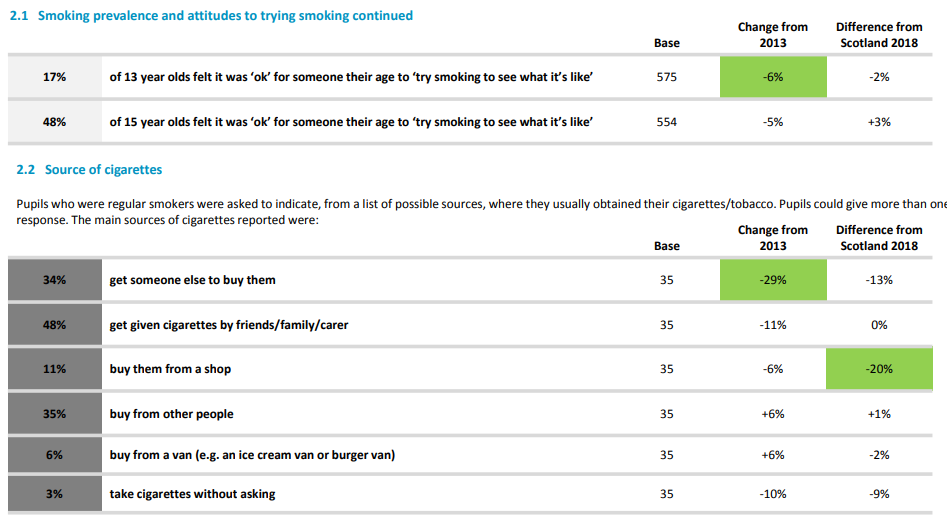 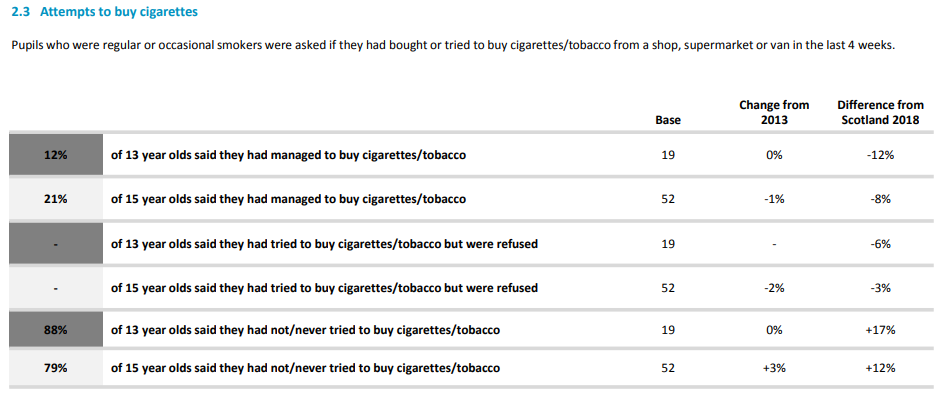 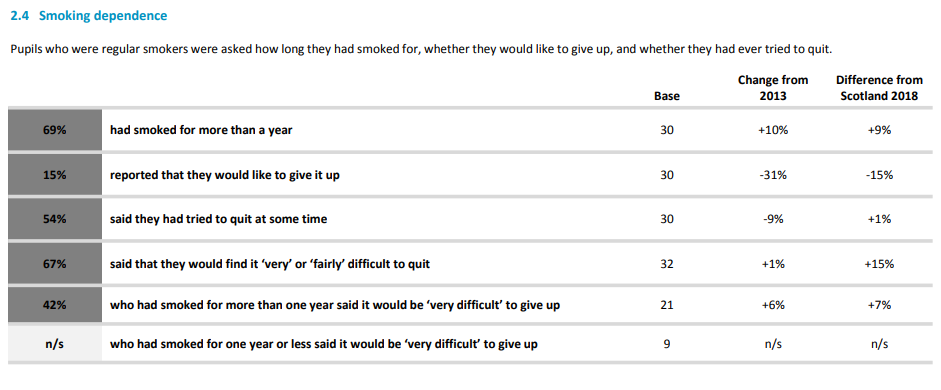 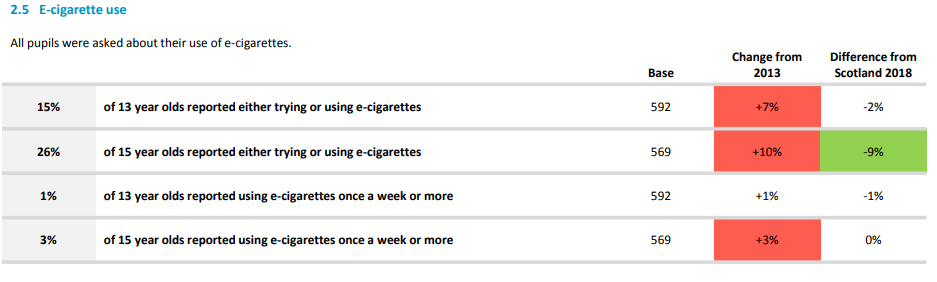 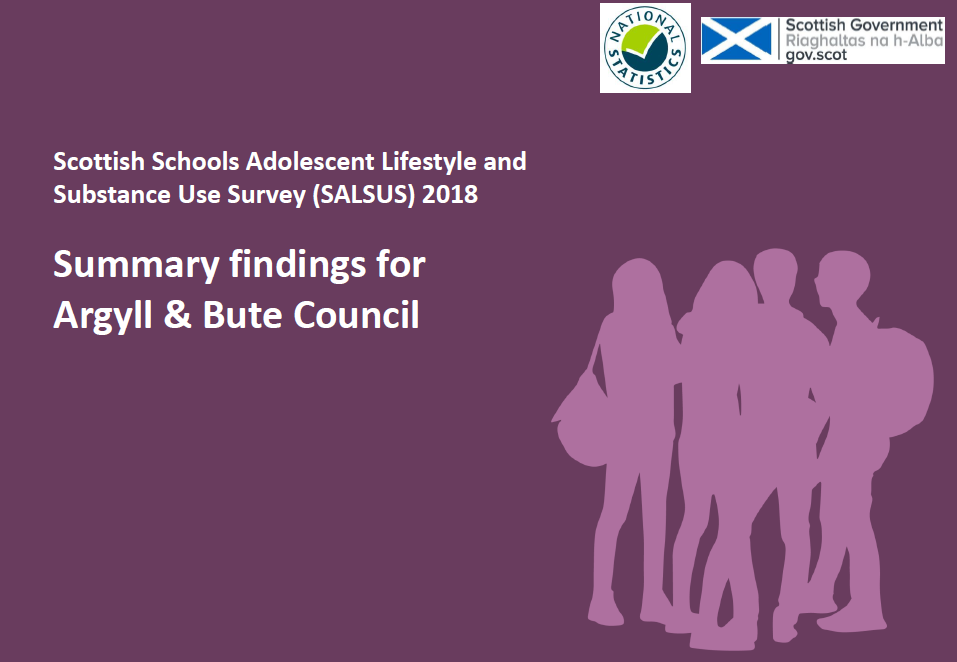 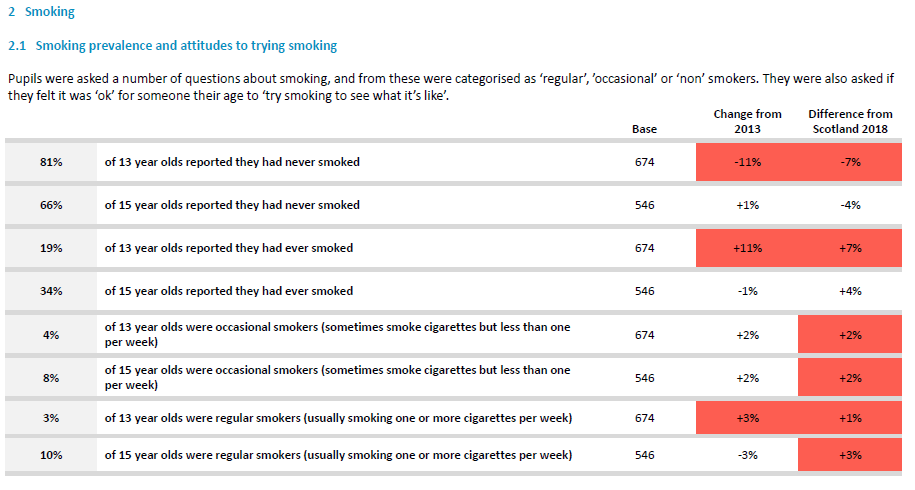 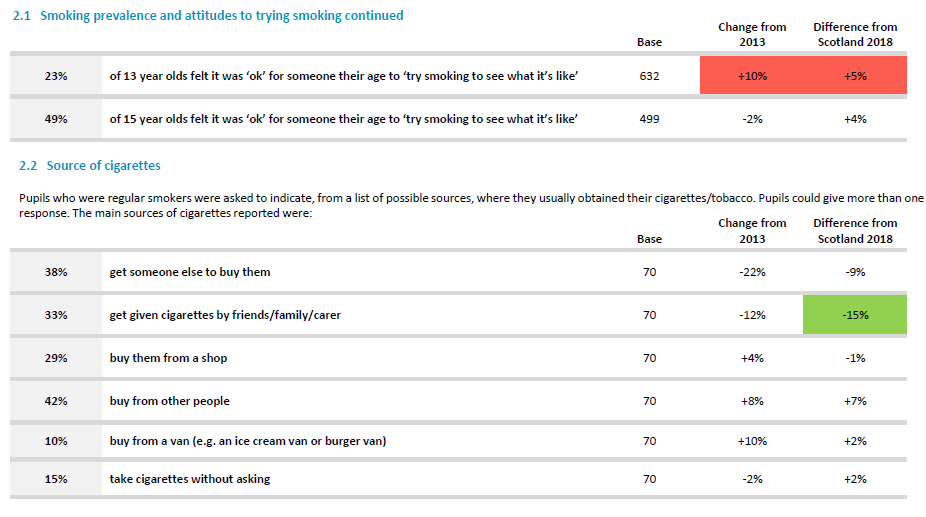 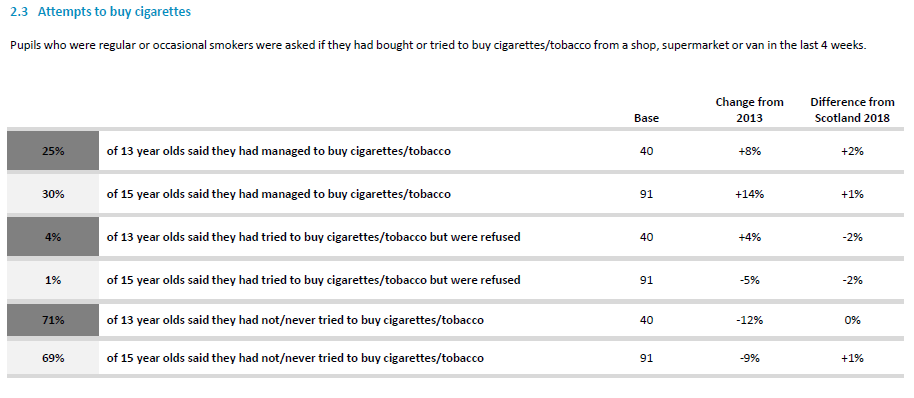 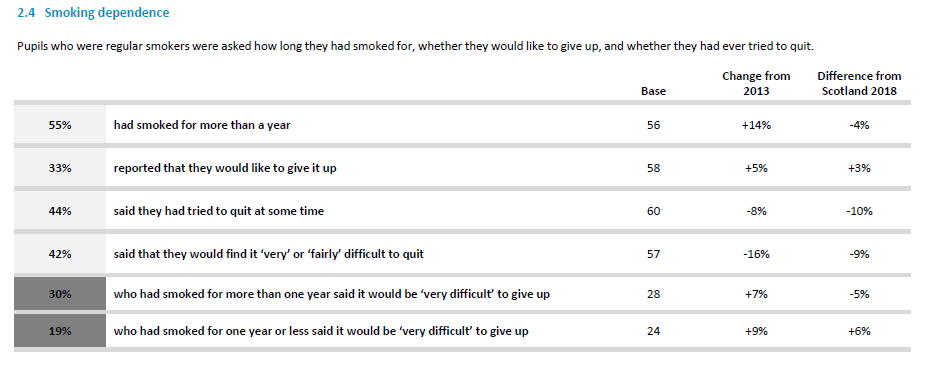 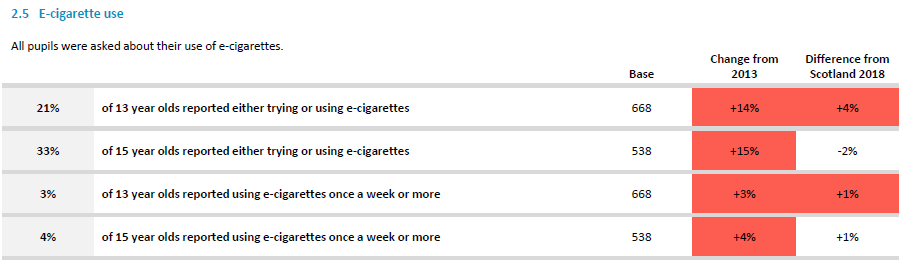 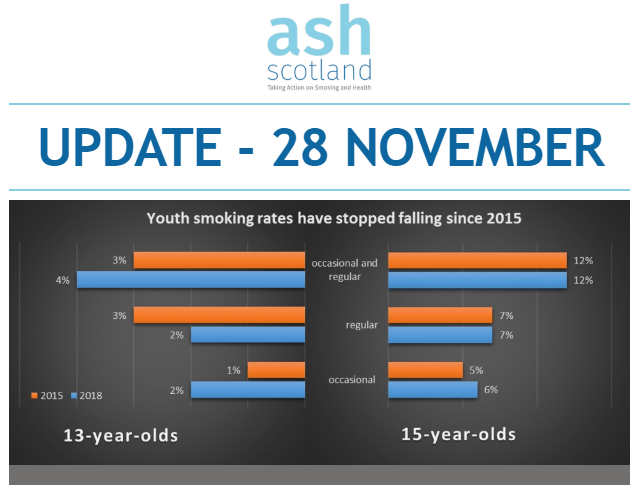 [Speaker Notes: This week Scottish Government published the Scottish Schools Adolescent Lifestyle and Substance Use Survey (SALSUS) 2018 which shows that smoking prevalence rates amongst 13 and 15 year olds have flatlined since 2015.  These figures suggest that Scotland is in danger of missing its target for a tobacco-free generation by 2034 and that urgent action is required to tackle youth smoking.

In their Tobacco Action Control Plan 2018, Scottish Government set a target for the proportion of reported regular smokers among 13-15 year olds combined to be 3% or less by 2022 and today’s figures suggest that this target may be missed.]
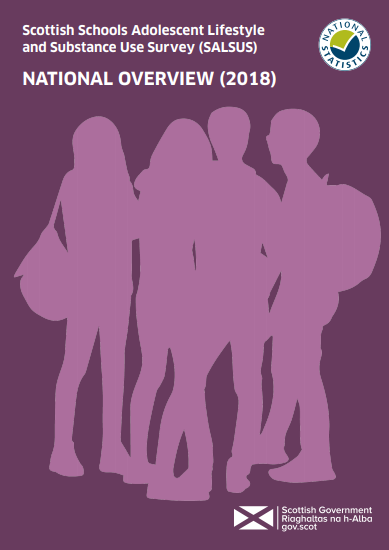 SALSUS
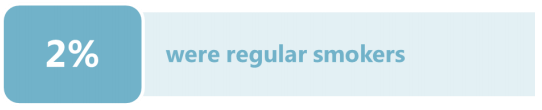 13 year olds


15 year olds
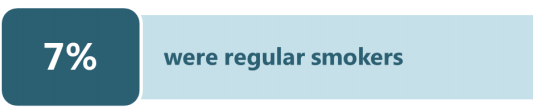 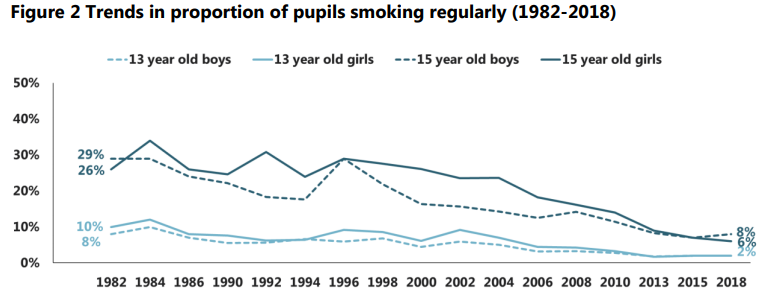 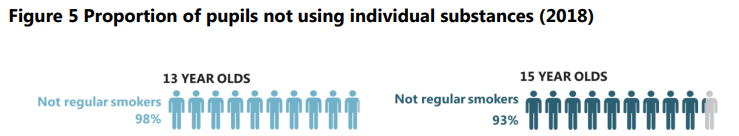 Average age 15 year olds first...
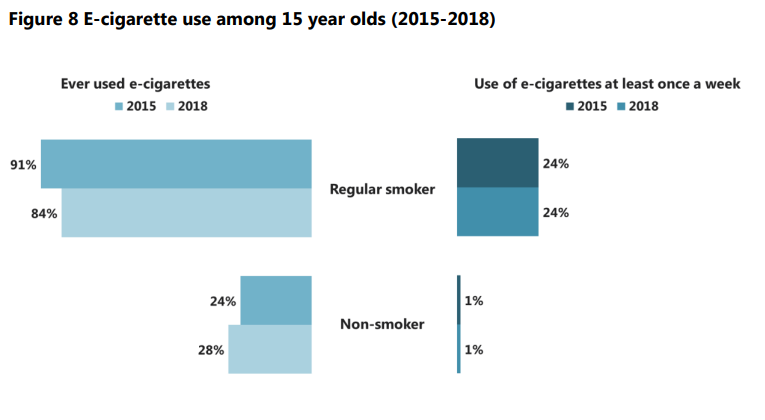 Most common sources
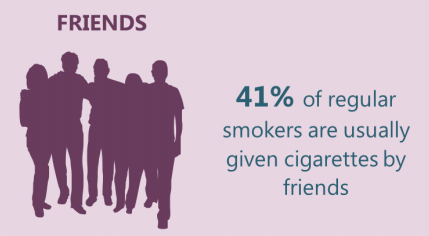 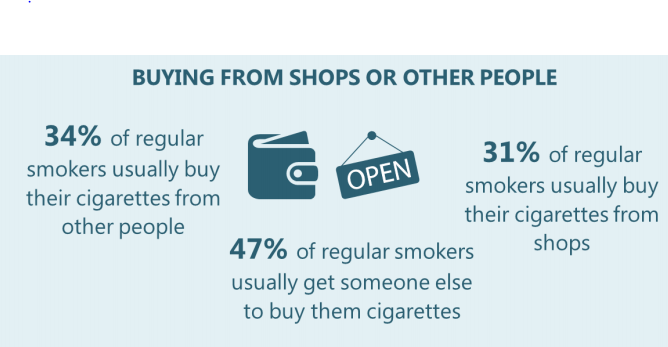 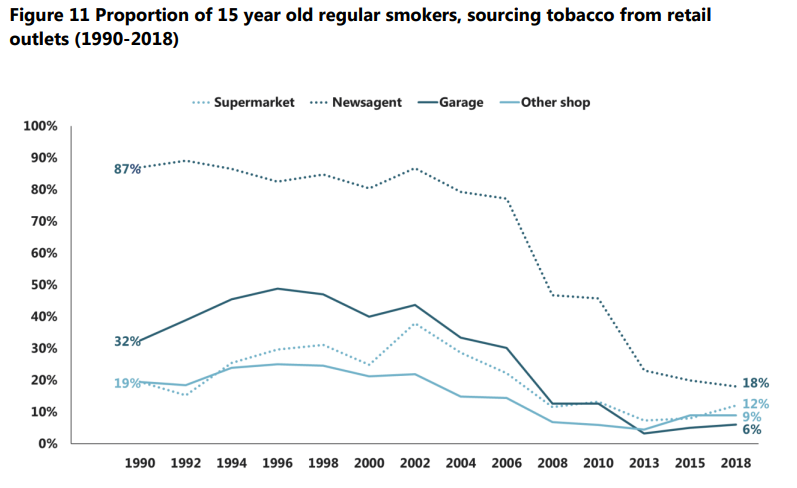 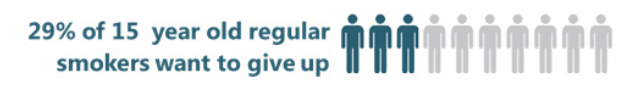 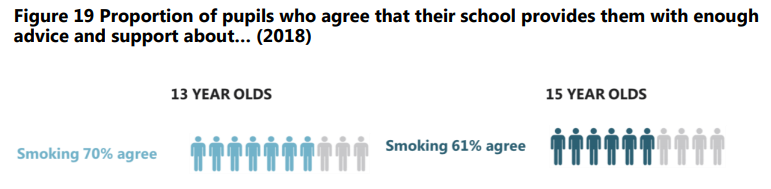 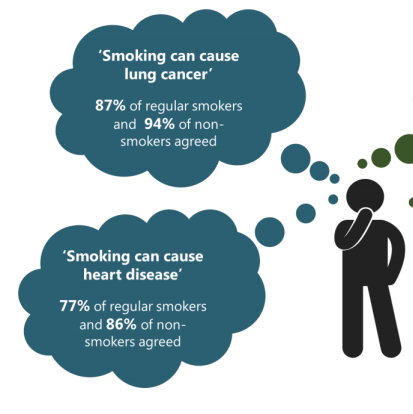 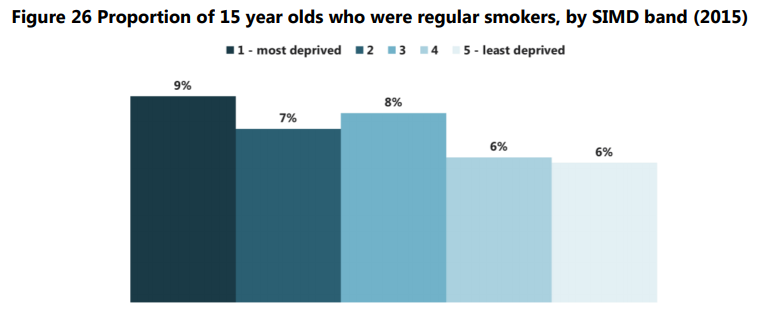 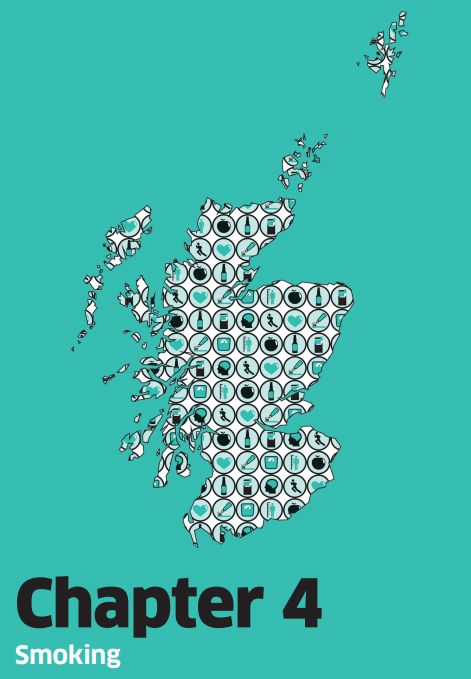 Scottish Health Survey
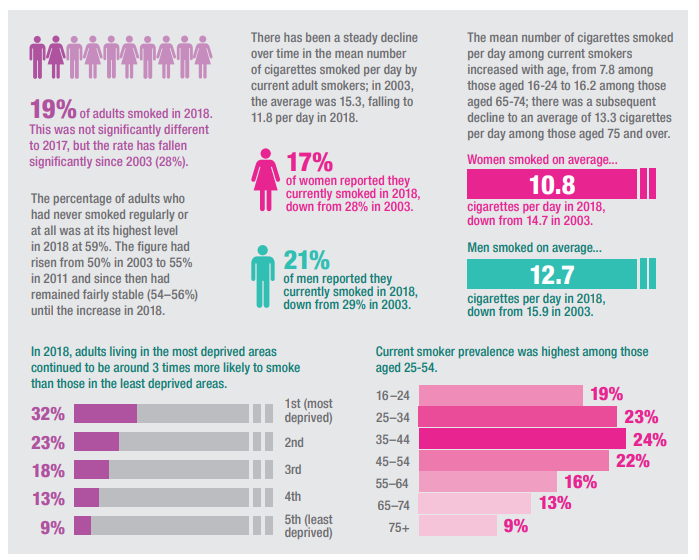 [Speaker Notes: In 2017 – prevalence 18%; has increased but not significantly]
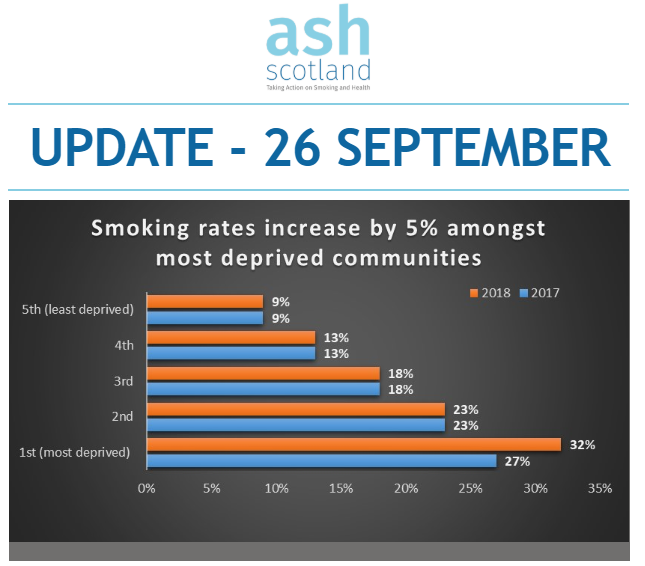 [Speaker Notes: Earlier this week Scottish Government published the Scottish Health Survey 2018 which shows that smoking prevalence rates across Scotland have flat-lined at 19% of the adult population (up 1% from 2017).  However, there has been a concerning increase (5%) in the number of smokers in Scotland’s most disadvantaged communities.  This means that people living in the most difficult circumstances are increasingly burdened by the health and financial harms caused by tobacco.]
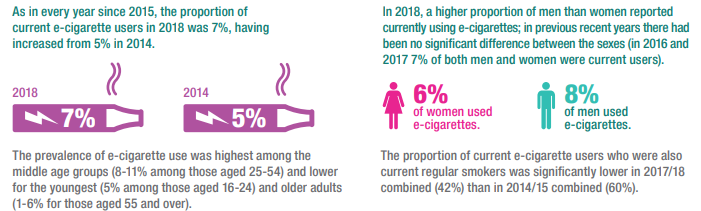 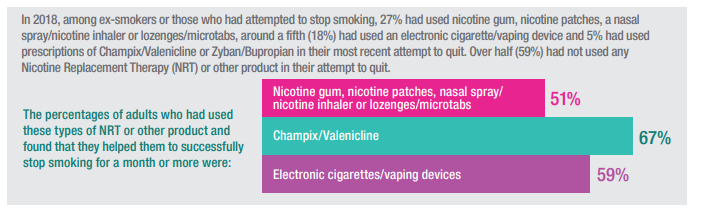 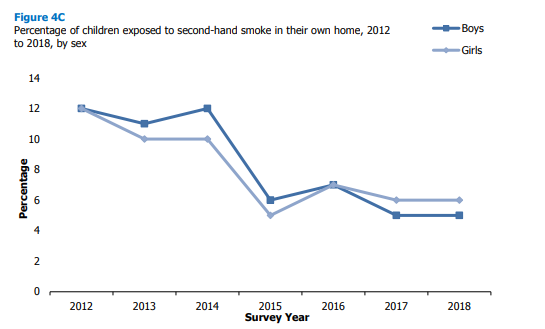